Theodor iz Cyrene iTheodorova spirala
ŽIVOTOPIS
- rođen je u 5. st. pr. Krista (oko 425. godine) u Cyreni
- većinu života je proveo u Ateni, a živio je i u Aleksandriji
- bio je Pitagorin učenik i polaznik Pitagorejske škole
- najveći doprinos u aritmetici, astronomiji, ali i glazbi
- proučavao je korijene prirodnih brojeva
- podučavao je grčkog filozofa Platona
- poznat po Theodorovoj spirali koja se još naziva i spirala drugog korijena
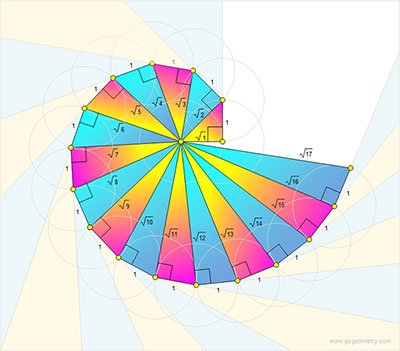 - umro je 398. godine nasilnom smrću
- ZANIMLJIVOST: još do danas nije otkriveno kako je Theodor zapravo došao do spirale i je li možda u tome koristio 17 osoba
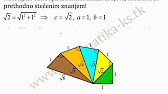 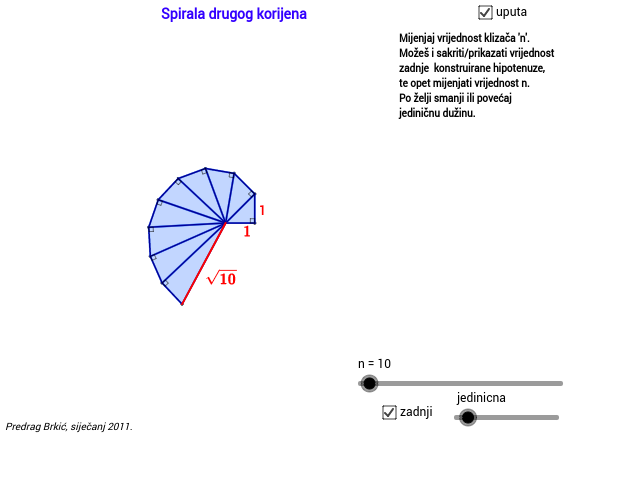 THEODOROVA SPIRALA
- spirala koja se sastoji od neprekinutog niza   pravokutnih trokuta čije su duljine hipotenuza kvadratni korijeni prirodnih brojeva
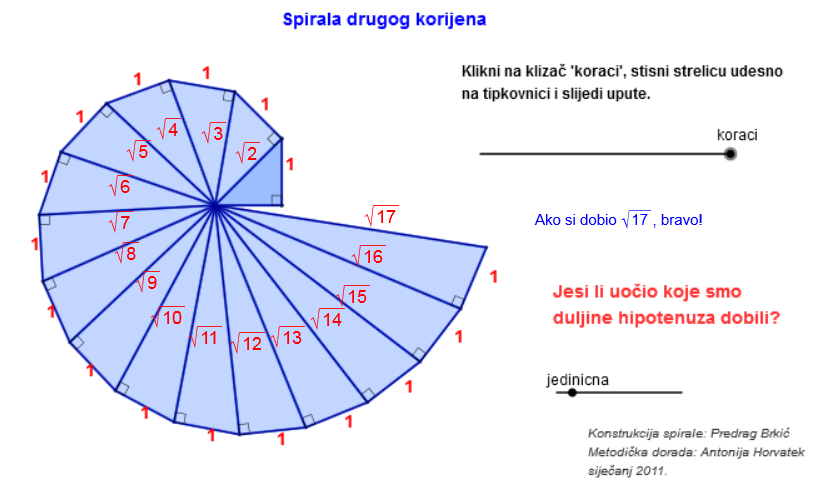 - konstrukcija je završena s √17 zbog daljnjeg preklapanja trokuta 
- postoji mnogo primjera spirale u prirodi, ali i u ljudskim djelima 
- postoje mnogi učenički radovi na temu spirale drugog korijena iako to nije obavezno gradivo u osnovnoj školi
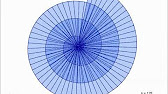 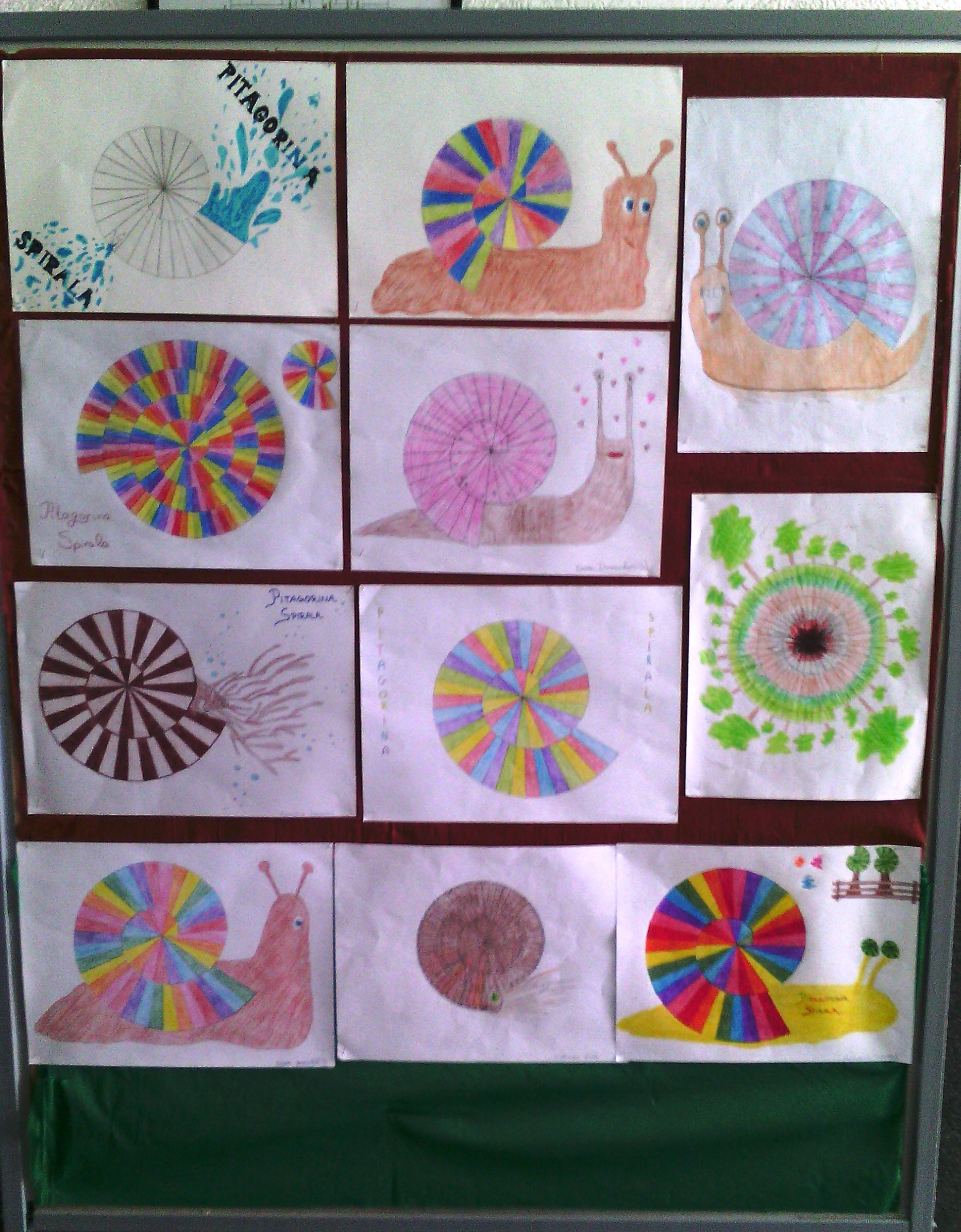 PRIMJERI U PRIRODI
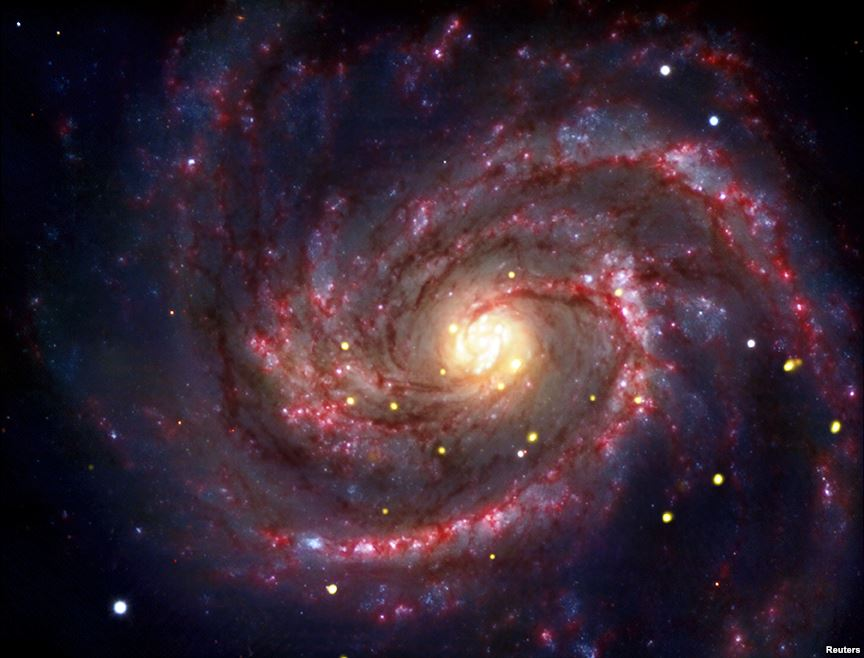 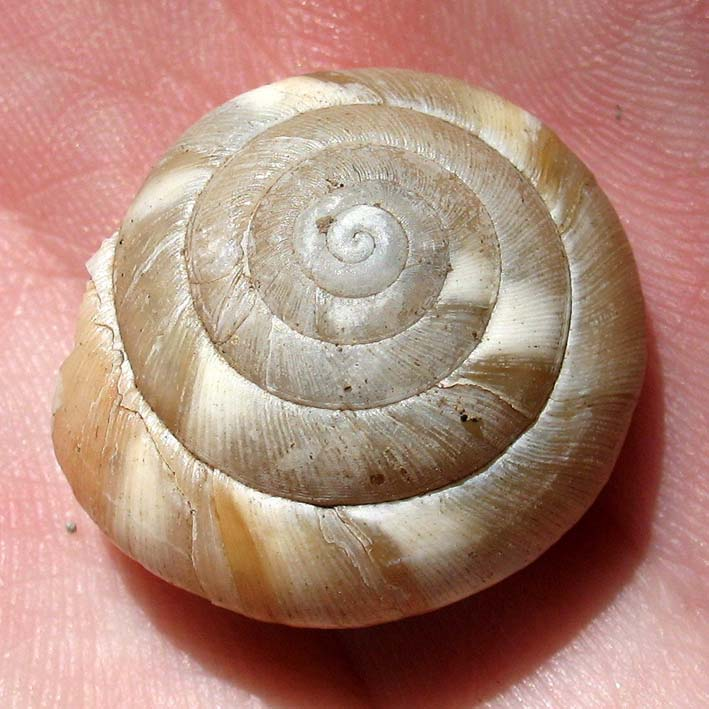 galaksija
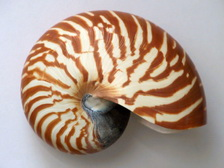 puževa kućica
Nautilus školjka
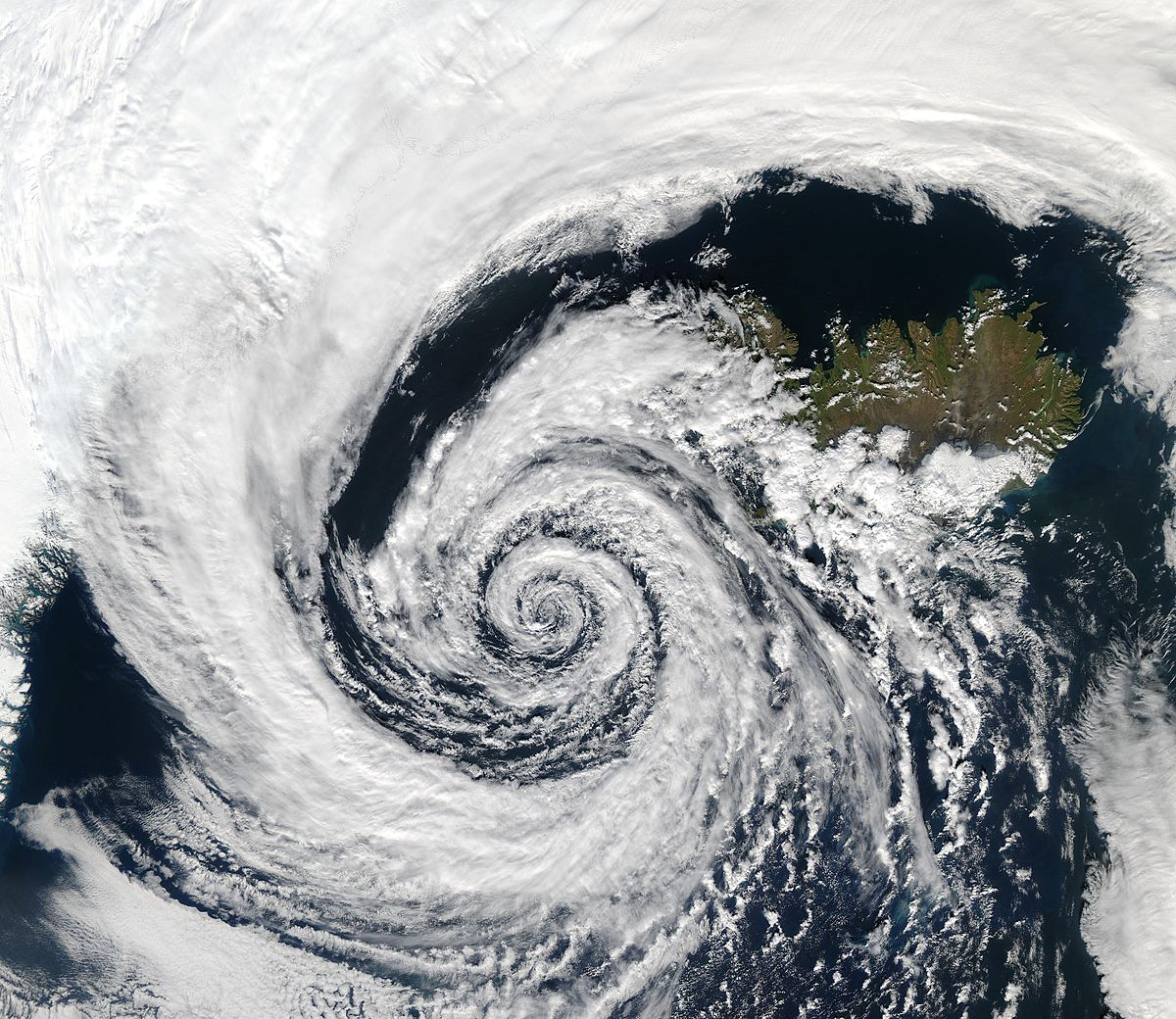 vrtlog zračnih masa
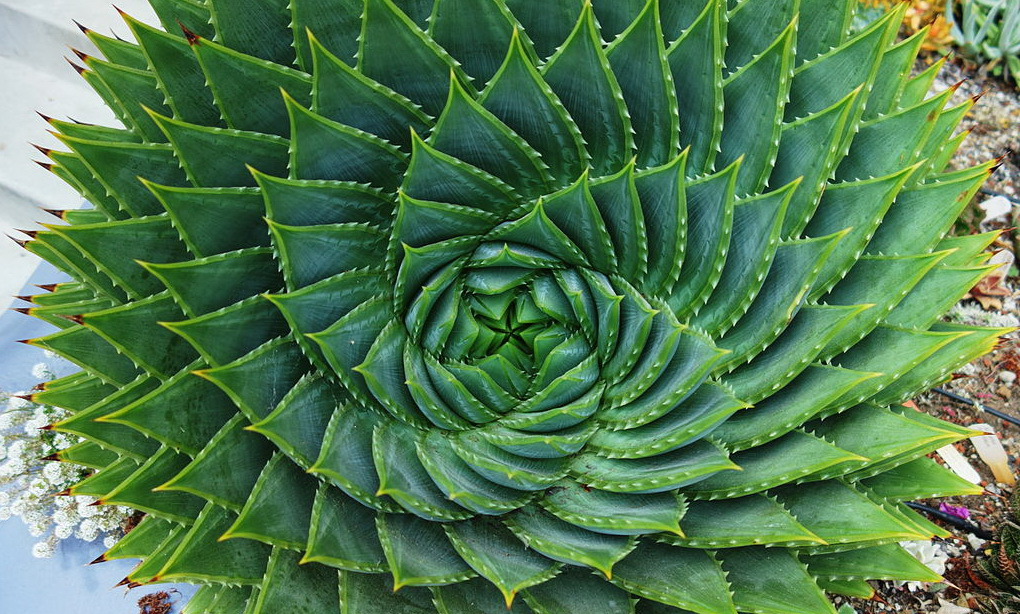 neke biljke
PRIMJERI U LJUDSKIM DJELIMA
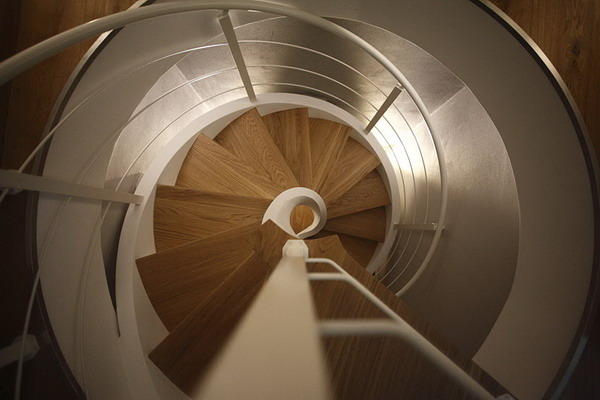 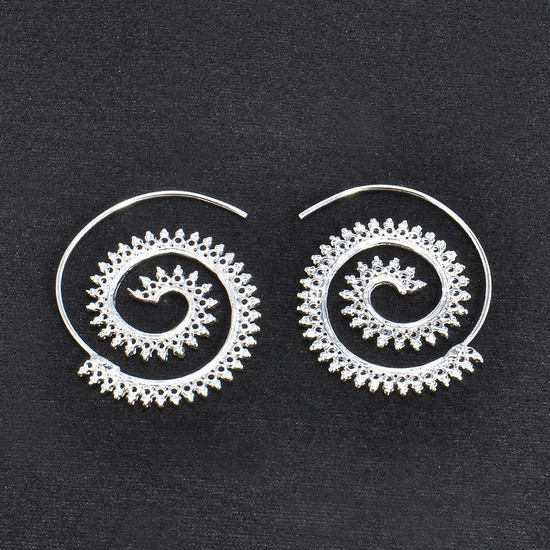 naušnice i drugi nakit
stepenice
Margareta Obadić 8.c